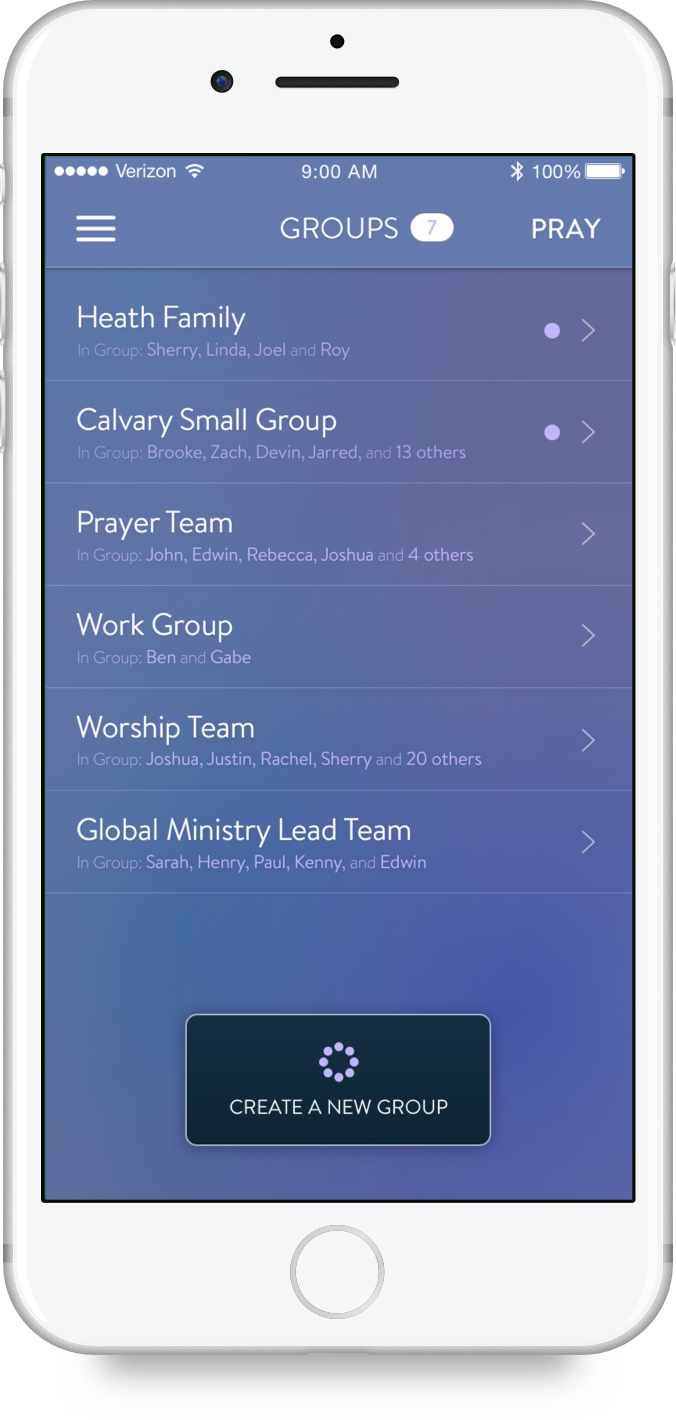 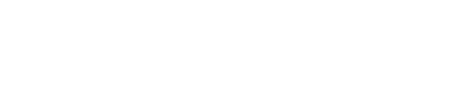 USING
ECHO GROUPS
MINISTRY TEAMS
FRIENDS
FAMILY MEMBERS
COWORKERS
PRAY WITH:
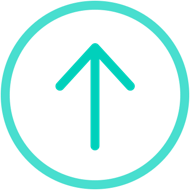 SMALL GROUPS
Echo Groups was created for any group of people to be actively connected through prayer.
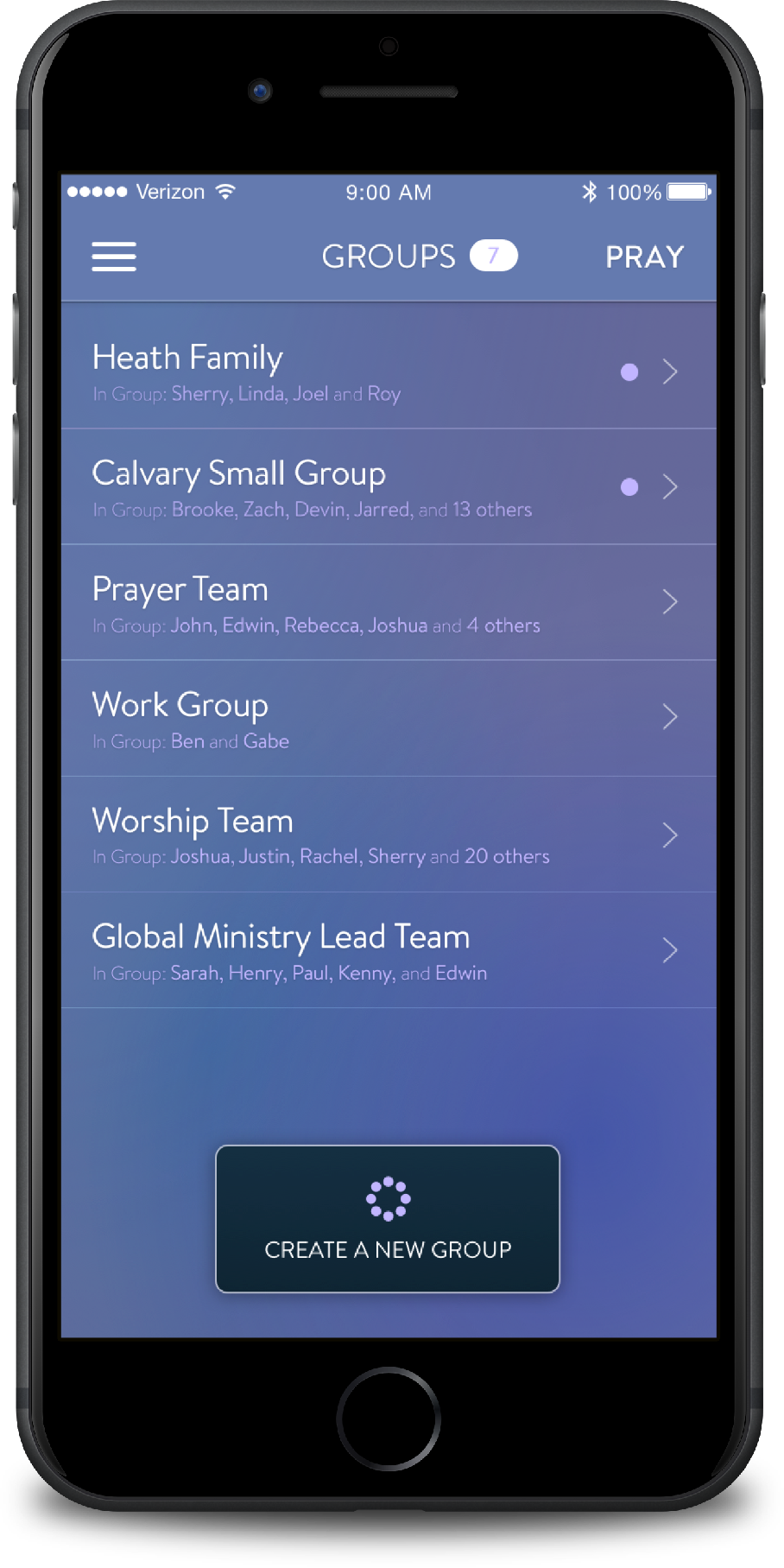 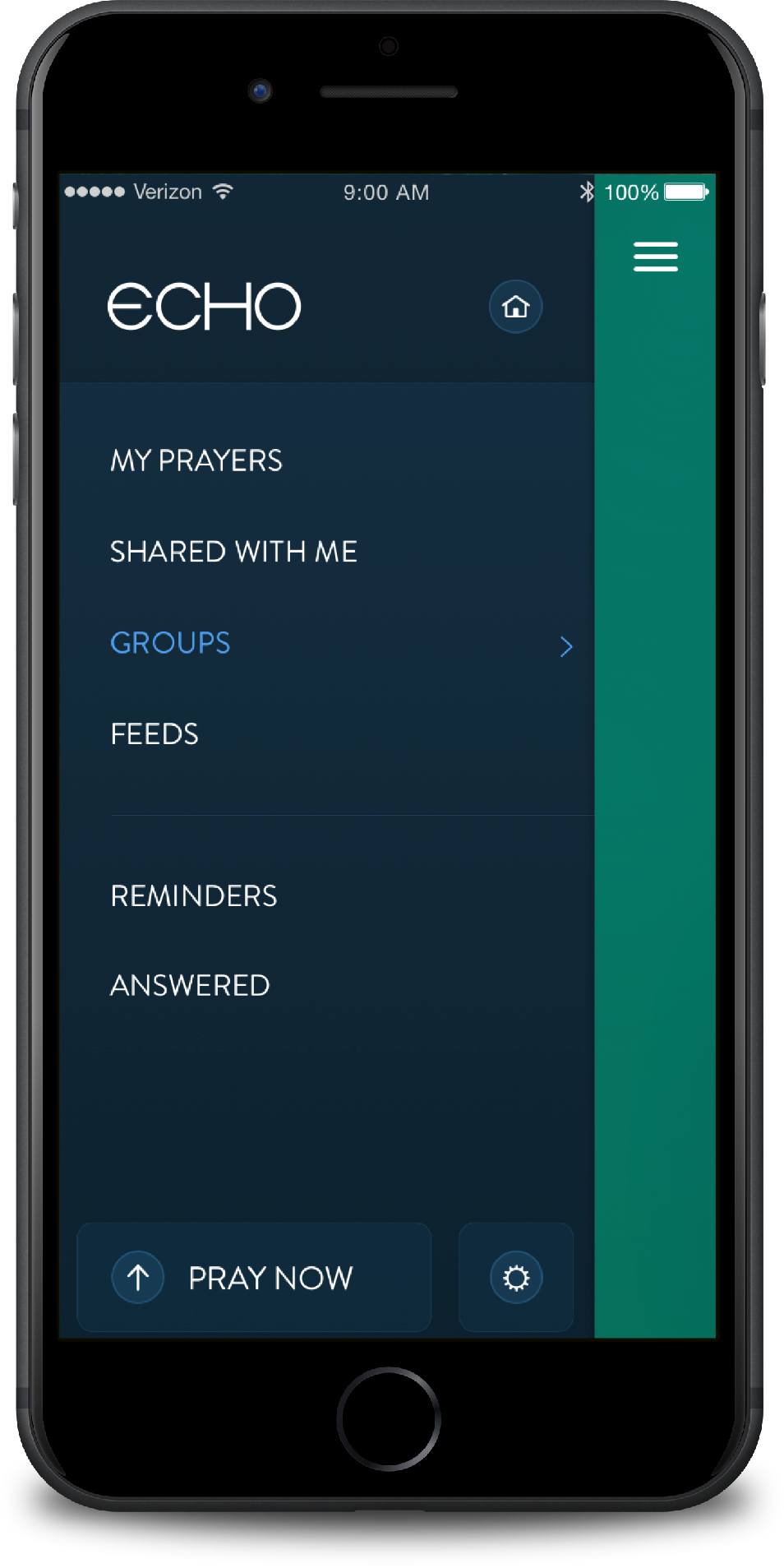 NAME your group and then INVITE group members
then tap CREATE A NEW GROUP
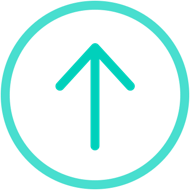 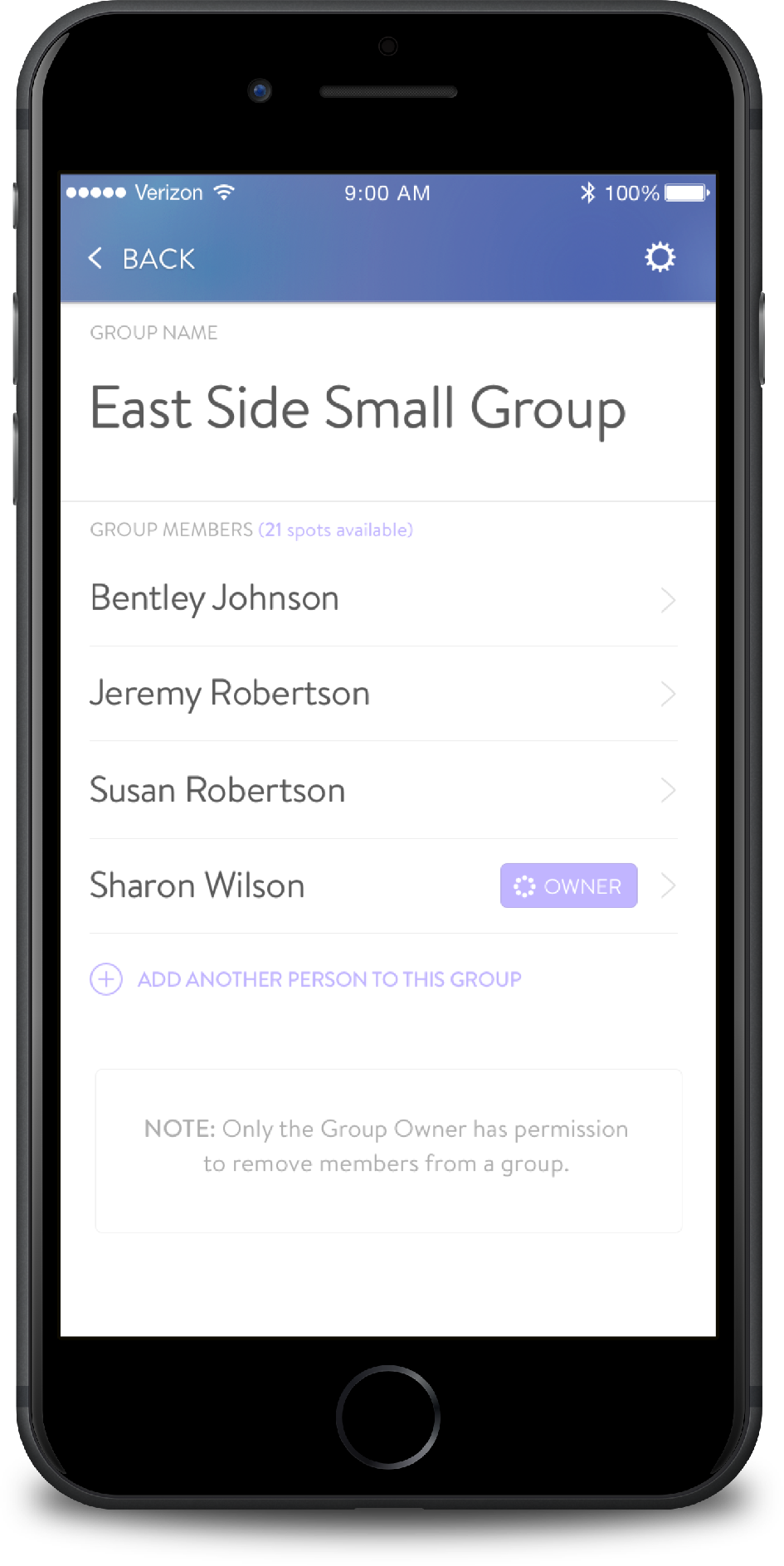 To create your group, tap GROUPS
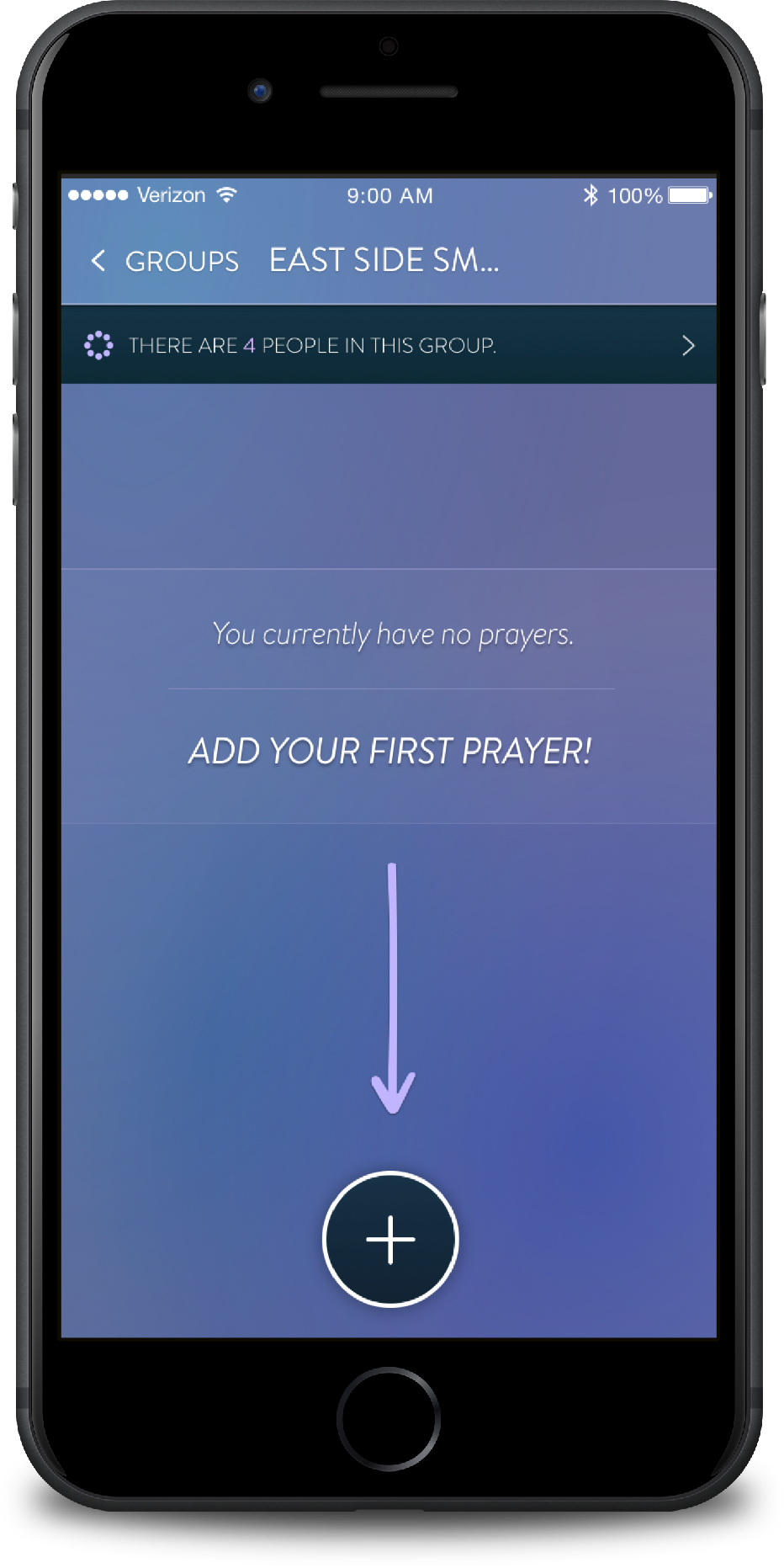 REMEMBER:
Anyone in your group can add, edit and remove prayers.
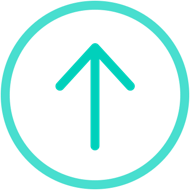 Once your group is created and people are invited, BEGIN ADDING PRAYERS!
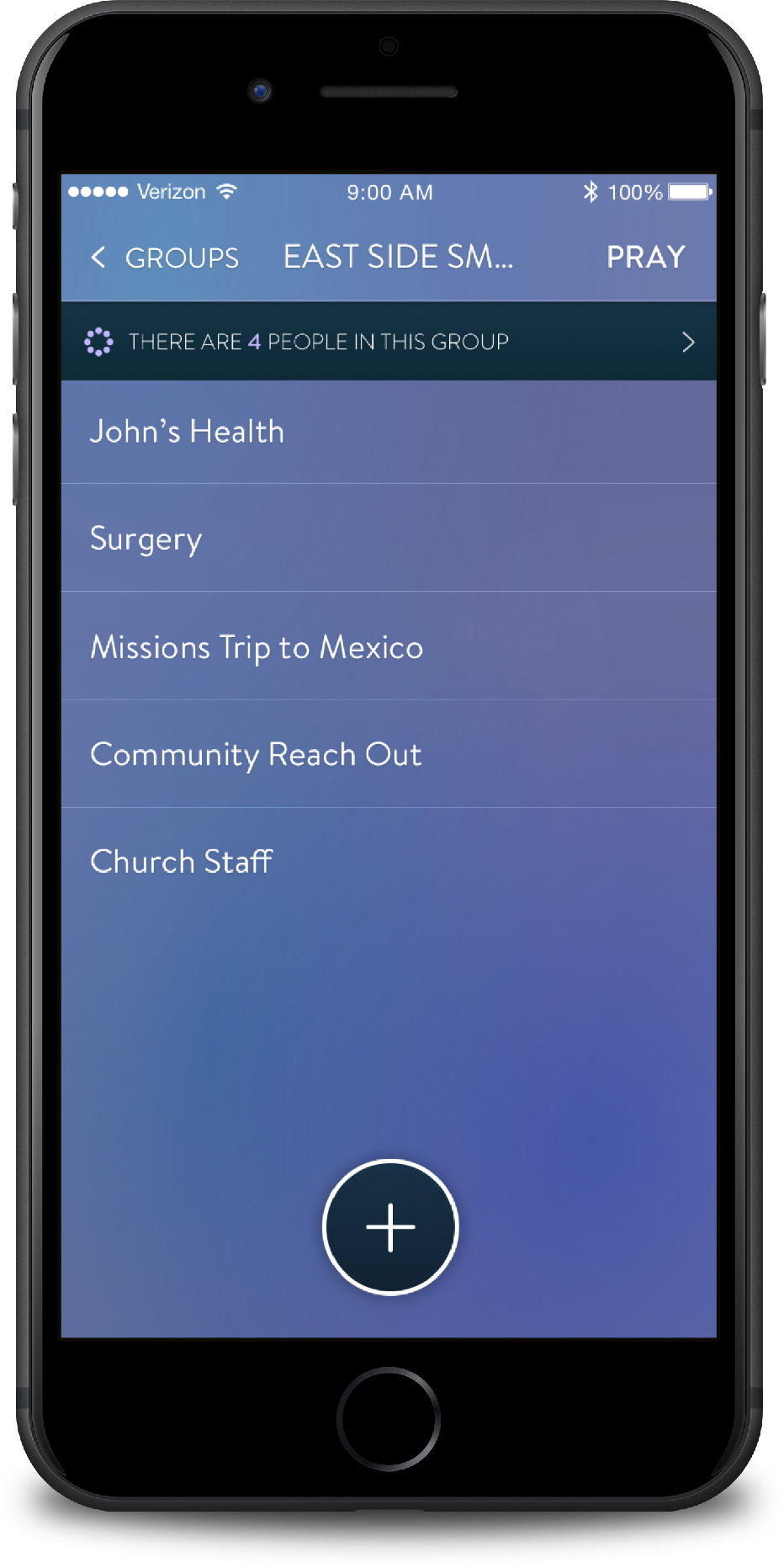 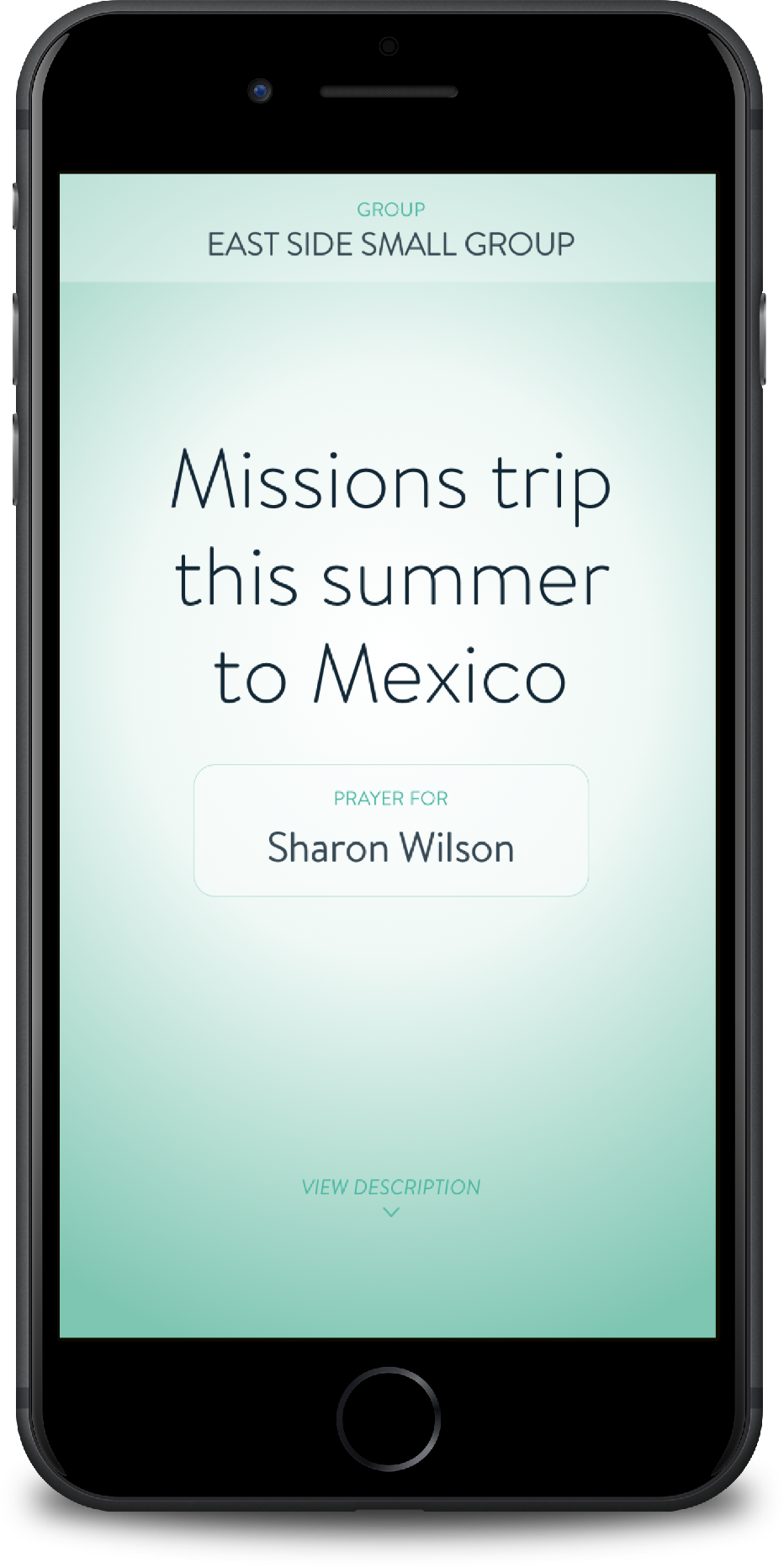 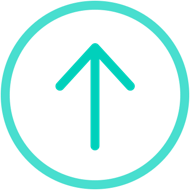 Now that your group has been created and prayers have been added… 

PRAY!
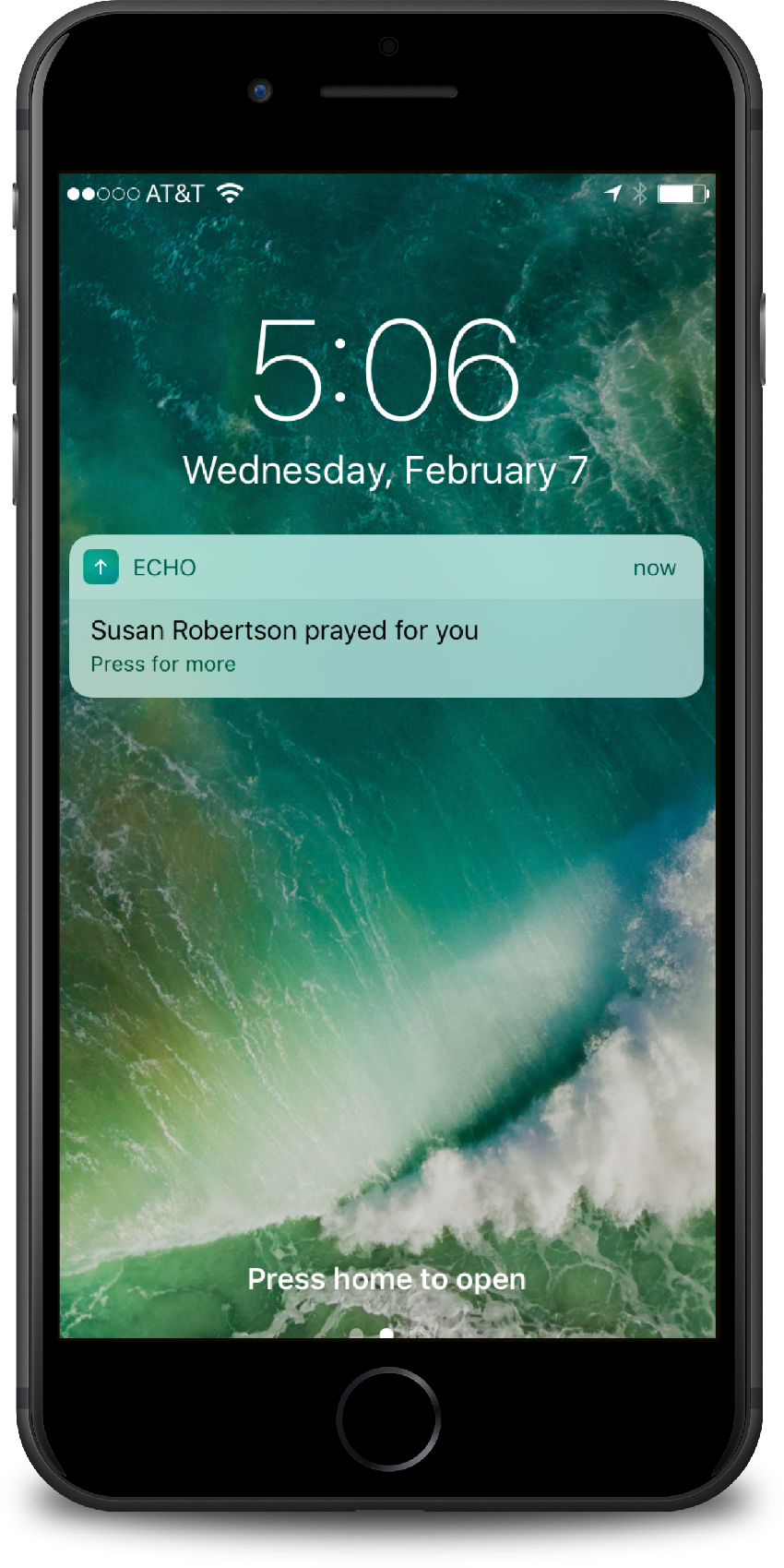 As you pray for each other, see
PRAYERS ANSWERED
& PEOPLE ENCOURAGED
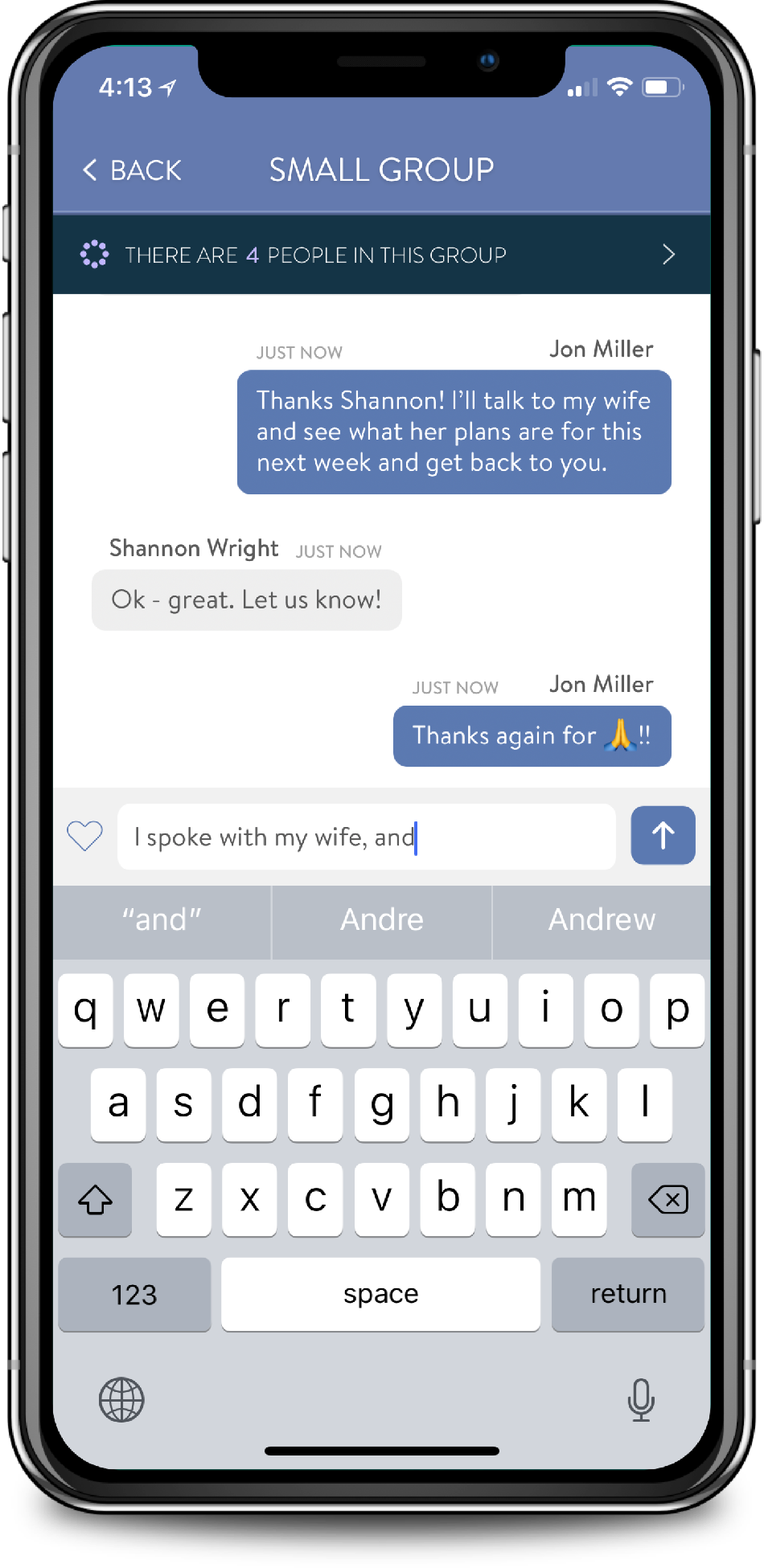 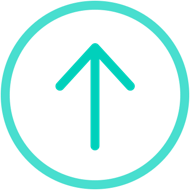 EASILY COMMUNICATE
with any of your groups through messaging!
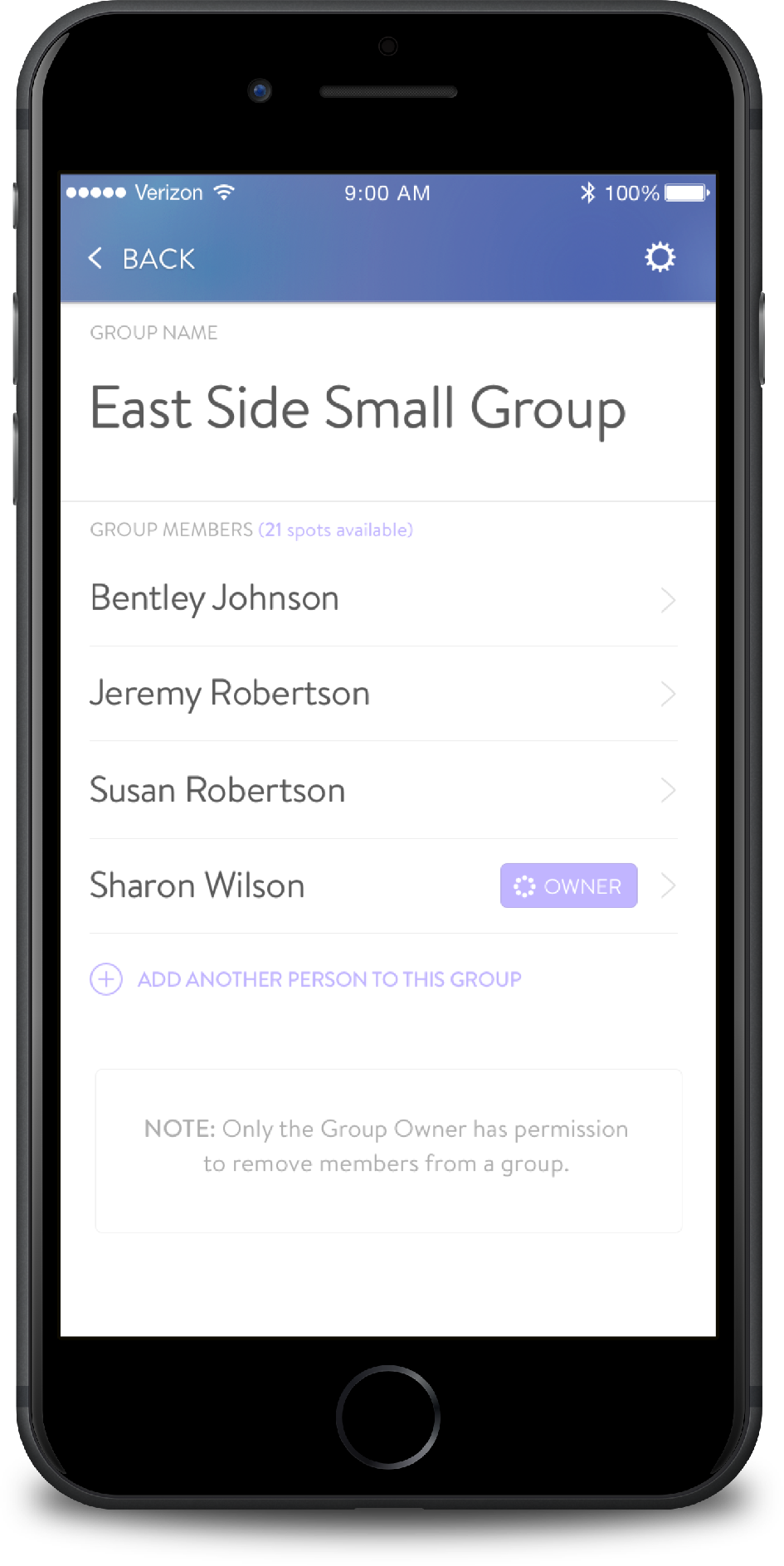 Groups can change and grow
without the burden of administration falling on any one person.
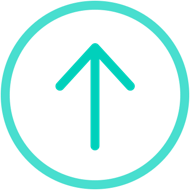 Since every member is able to manage your list, groups are never centered around one individual.
SET REMINDERS
throughout the day to remind you to pray.
Keep a list of prayers SHARED WITH YOU
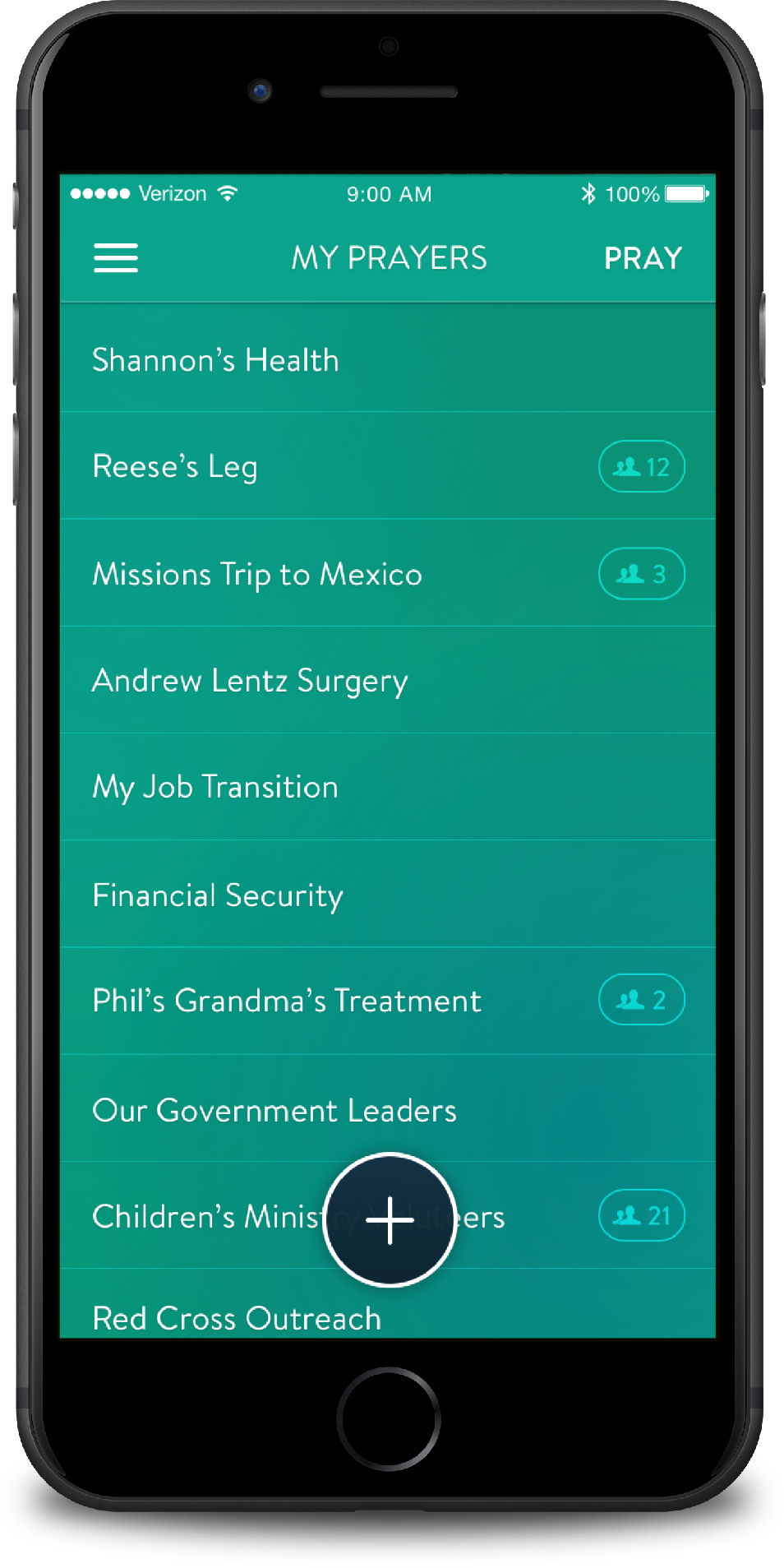 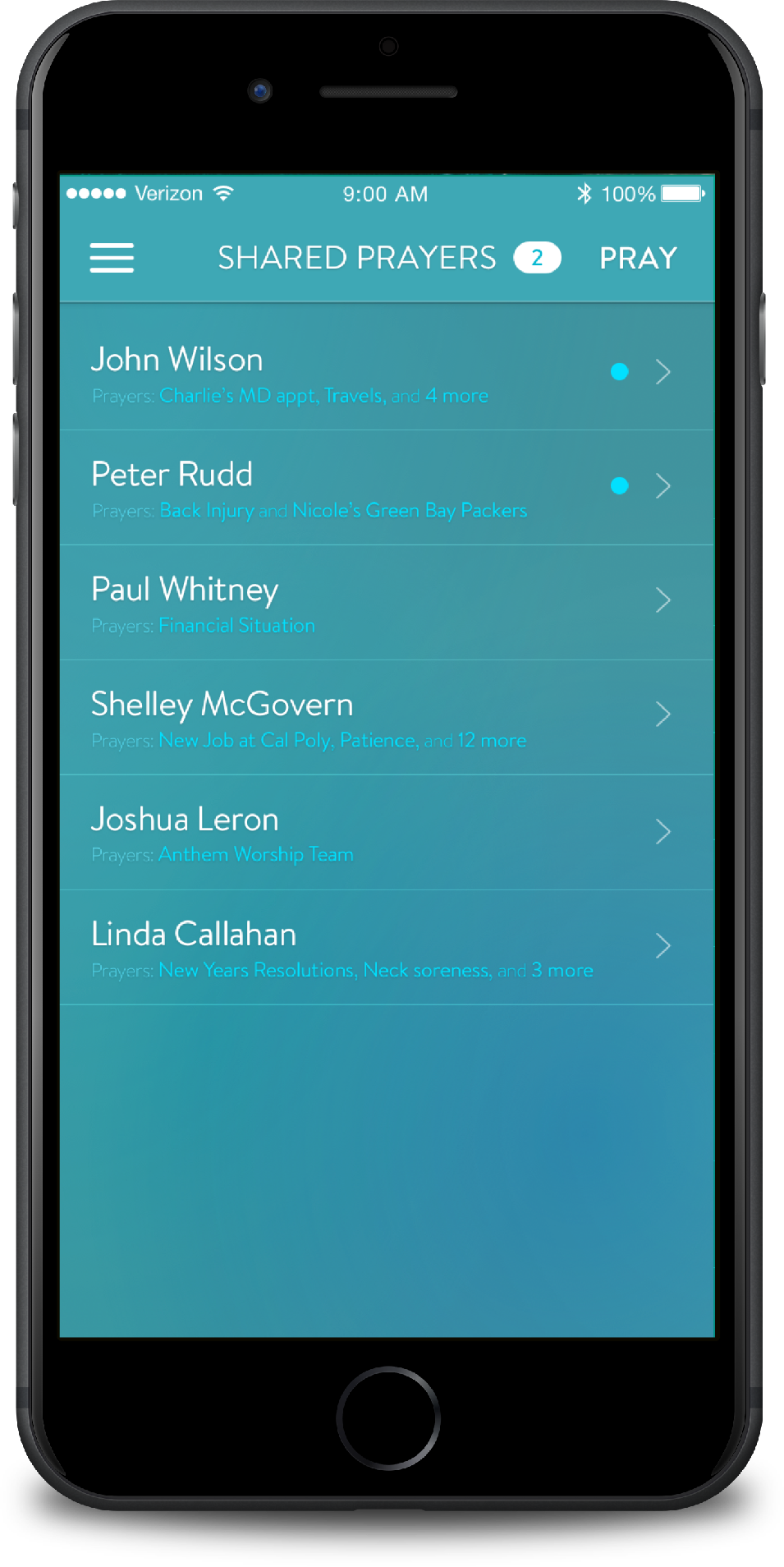 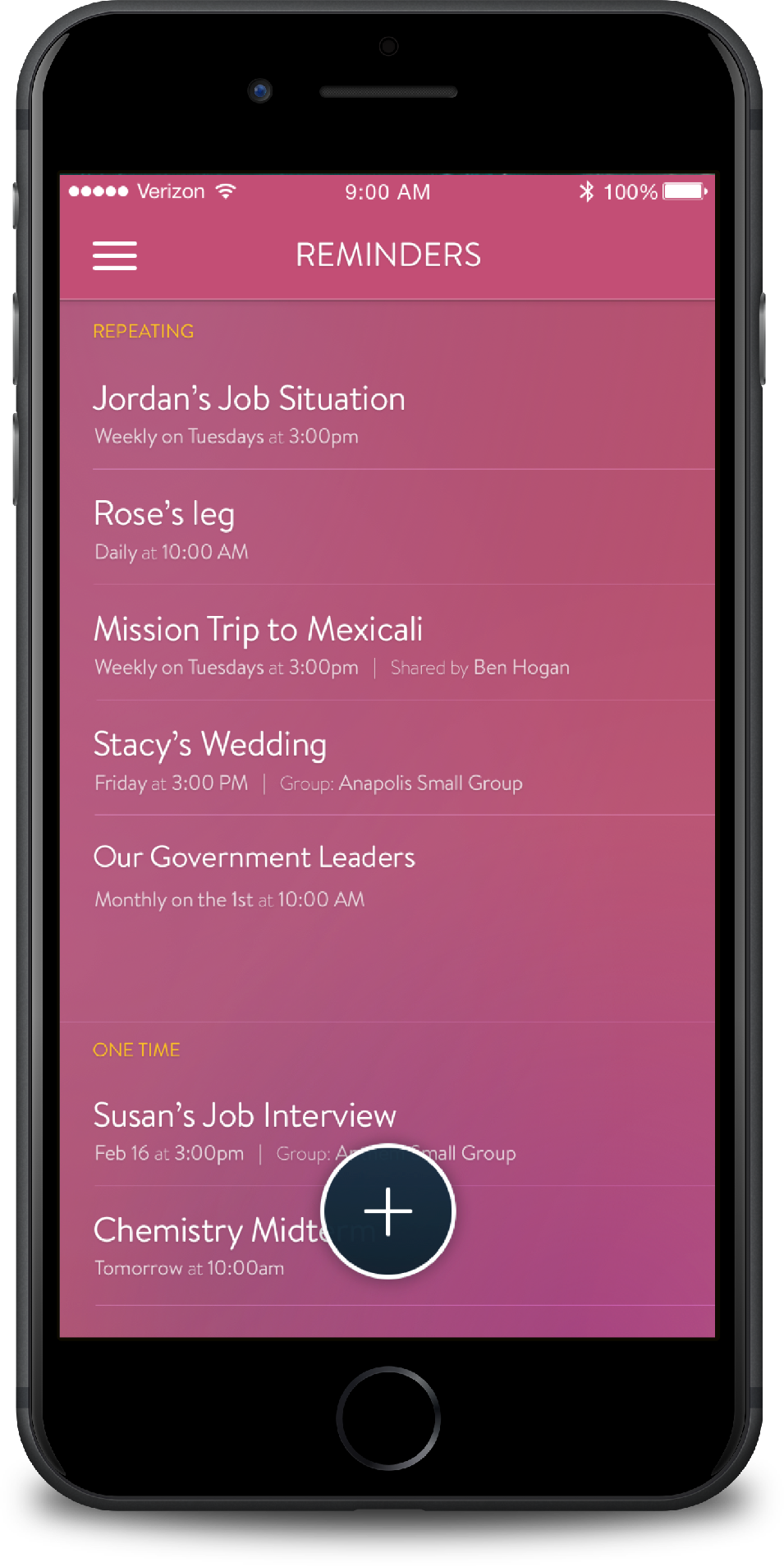 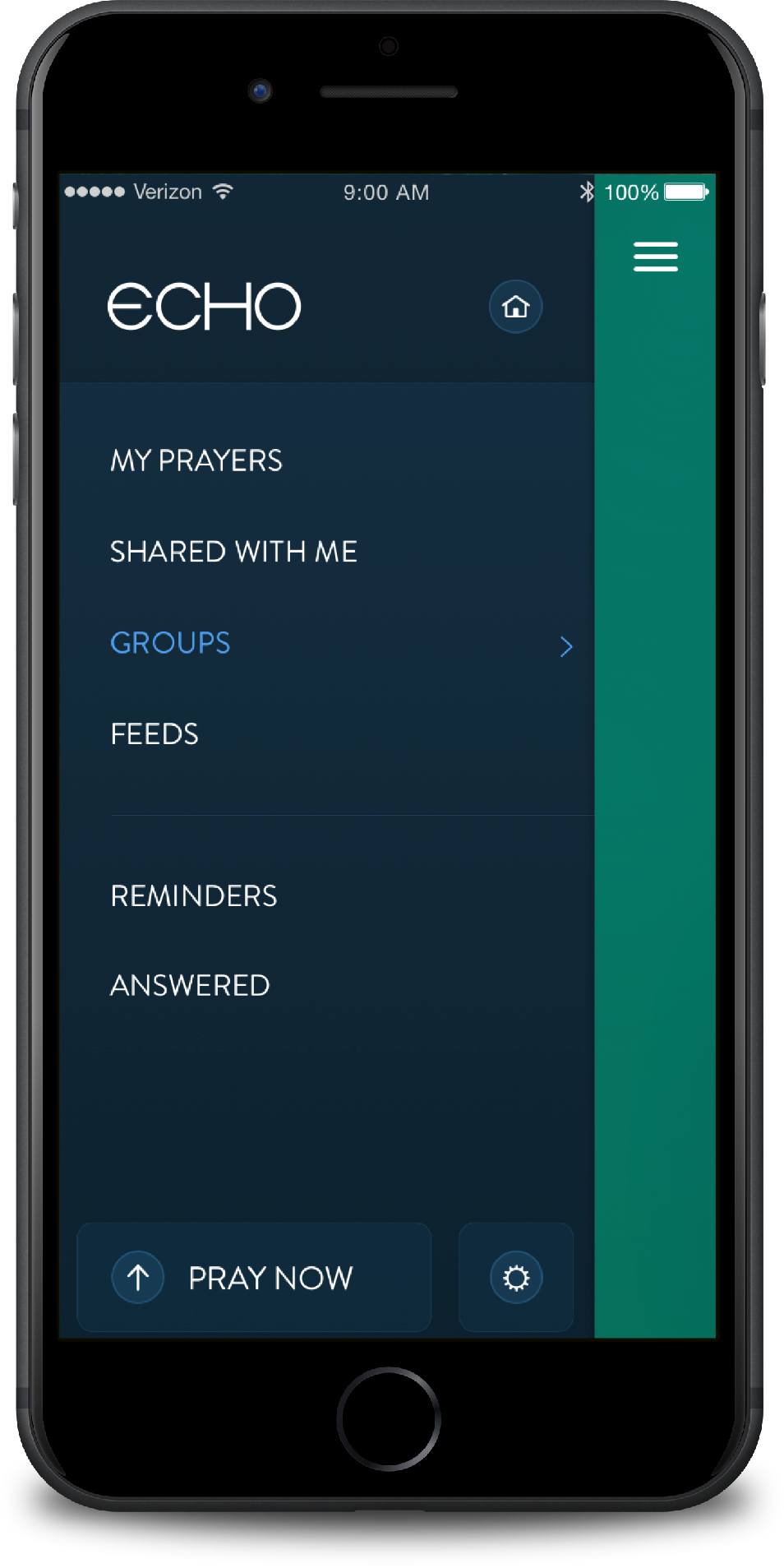 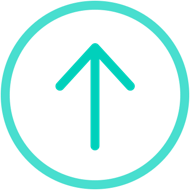 KEEP TRACK of your prayers
Along with using groups, the Echo Prayer App is full of features created to help make your prayer life as dynamic as possible.
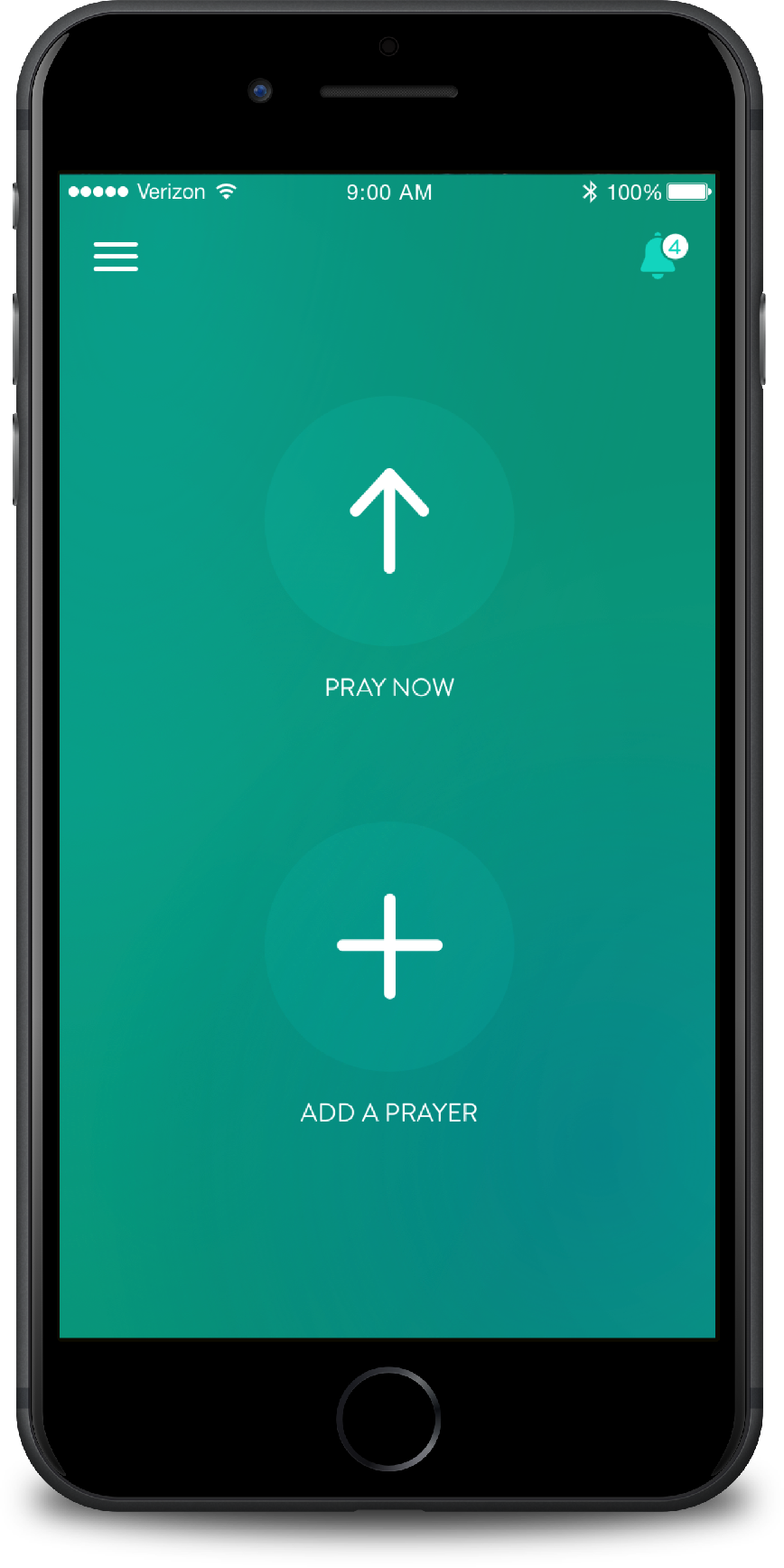 Download the  Echo Prayer App for free in both the iTunes and Google Play stores today!
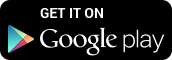 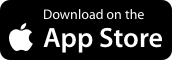 Learn more at echoprayer.com
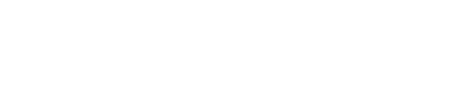